Interim Formative Assessments
Aiken County Public School District  
Board of education meeting 
February 11, 2025
Background
General Assembly Proviso 1.74 mandates the administration and reporting of interim assessments for students in grades 1-8 to SCDE for legislative reporting. 
Aiken County administered interim assessments prior to the Proviso as a matter of best practice.
Other grade levels have the option of administering and some ACPSD high schools elect to administer the interim assessments.
State Adoption List
South Carolina Education Accountability Act (EAA), Section 59-18-310 provided for the creation of a statewide adoption list of formative assessments in English language arts (ELA) and mathematics.
Extensive review process for each formative assessment to ensure any approved assessment meets professional measurement standards and that test items align with the South Carolina College- and Career- Ready Standards.
[Speaker Notes: iReady 86-99% alignment with SCDE standards.]
Since 2016, ACPSD has utilized NWEA MAP as the interim assessment.
2024/2025 School year Pilot Testing of I-Ready by Curriculum Associates
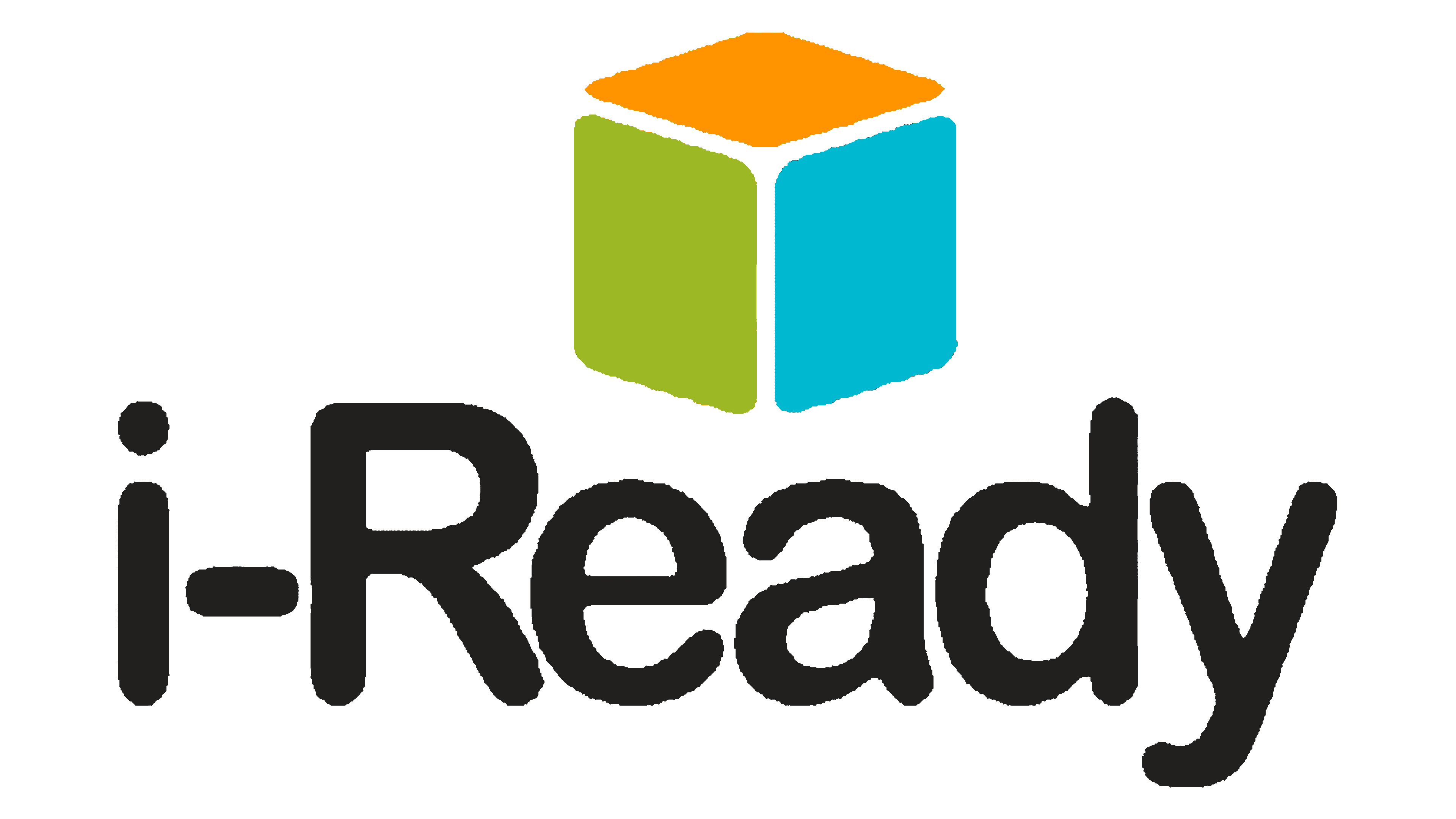 4
[Speaker Notes: It is administered to all students in grades 1-8  three times per year.]
NWEA MAP Growth
Northwest  Education Association
Nationally normed, standardized achievement test.
Computer adaptive assessment
Reading and Math
Teachers use MAP Growth data to identify individual student strengths and weaknesses, plan targeted interventions, and differentiate instruction.
iReady
Curriculum Associates
Nationally normed
Computer adaptive assessment
Reading and Math
Additional features:
Teacher Toolbox
Standards mastery
Growth monitoring
Individualized student learning path (CAI)
All within ONE platform
One Platform
Migration to iReady would replace several existing programs that reside on separate platforms:
	Dreambox Grades 6-8
	Edmentum Exact Path: Grades 3-5 ELA
	Imagine Learning K-2 ELA
	IXL Learning Grades 6-8 ELA
 iReady would streamline access for teachers and students providing a significantly better user experience  while also saving critical instructional time.
iReady in ACPSD
Six schools participating in pilot during the 24-25 school year.
Aiken Intermediate
Chukker Creek Elementary
Greendale
Oakwood Windsor
Schofield Middle
Warrenville Elementary

Data yielded by the iReady assessment is more detailed allowing for more actionable data.
[Speaker Notes: For example: Quintiles in NWEA
iReady: Overall Placement	Overall Relative Placement
Grade 1	3 or More Grade Levels Below]
Quick School Feedback
QUESTIONS &COMMENTS
AIKEN COUNTY PUBLIC SCHOOL DISTRICT
[Speaker Notes: Font: Californian FB 
Size: 72 
Color: gray and black]